Ear Injuries
Sports Med II
Auricular Hematoma (Cauliflower Ear)
COI (Cause of Injury) – Occurs either from compression or shear injury to the ear (single or repeated)
Causes subcutaneous bleeding
SOI (Signs of Injury) – Tearing of overlying tissue away from cartilage
Hemorrhaging and fluid accumulation
If unattended – coagulation, organization, and fibrosis occurs
Appears elevated, white, rounded nodular formation, that is firm and resembles cauliflower
Care – To prevent, wear proper ear protection
Cold application will minimize hemorrhaging
If swelling occurs, measures must be taken to prevent fluid solidification
Physician aspiration (drain with a needle), packing (compression with gauze),  keloid removal  (surgery)if necessary
Swimmer’s Ear (Otitis Externa)
Cause of injury
Infection of the ear canal caused by a gram-negative bacillus
Water becomes trapped by a cyst, bone growths, earwax plugs or swelling caused by allergies
Signs of injury
Pain and dizziness, itching, discharge and even partial hearing loss
Care
Prevent by drying ear with a soft towel, use ear drops with boric acid and alcohol before and after swimming
Avoid things that might cause infection, overexposure to cold wind or sticking foreign objects into the ear
Physician referral will be necessary for antibiotic, acidification of the environment to kill bacteria and to rule out tympanic membrane rupture
Middle Ear Infection (Otitis Media)
Cause of injury
Accumulation of fluid in the middle ear caused by local and systemic infection and inflammation 
Signs of injury
Intense pain in the ear, fluid drainage from the ear canal, transient hearing loss 
Systemic infection may also cause a fever, headaches, irritability, loss of appetite, and nausea 
Care
Fluid withdrawal may be necessary to determine the appropriate antibiotics 
Analgesics for pain
Generally resolves in 24 hours while pain may last for 72 hours
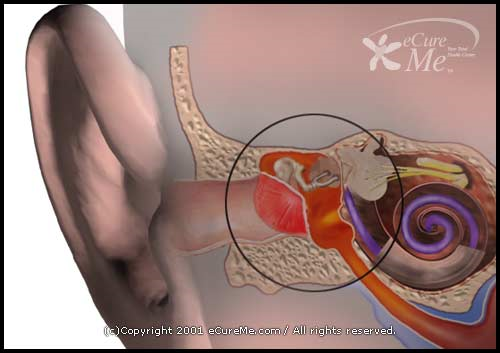 Orbital Hematoma (Black Eye)
Cause of injury
Blow to the area surrounding the eye which results in capillary bleeding 
Signs of injury
Signs of a more serious condition may be displayed as a subconjunctival hemorrhage
Swelling and discoloration
Care	
Cold application for at least 30 minutes, 24 hours of rest if athlete has distorted vision
Do not blow nose after acute – may increase hemorrhaging
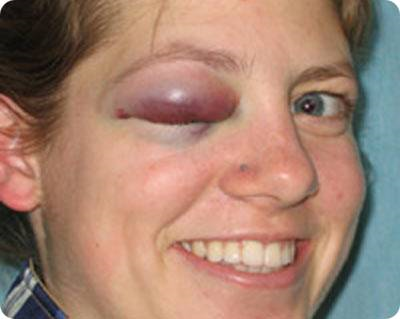 Orbital Fracture
Cause of injury
Blow to the eyeball forcing it posteriorly, compressing the orbital fat until a blowout rupture occurs to the floor of the orbit (muscle and fat can herniate)
Signs of injury
Diplopia, (double vision), restricted eye movement, downward displacement of the eye, soft-tissue swelling and hemorrhaging
Numbness associated with infraorbital nerve on the floor of the orbit
Care
X-ray will be necessary to confirm fracture 
Antibiotics to decrease risk of infection (due to proximity of maxillary sinus and bacteria)
Treat surgically or allow to resolve spontaneously
Foreign Body in Eye
Signs of injury
Foreign object produces considerable pain, and disability 
No attempt should be made to remove foreign body by rubbing 
Care
Close eye and determine location (upper or lower lid)
Pull upper lid over lower lid to cause tearing
Utilize sterile swab to retrieve object
Wash eye with saline; use petroleum jelly to relieve soreness 
If object is embedded, close and patch eye and refer to a physician
Do NOT use TWEEZERS to remove an object!!!!!!
Corneal Abrasions
Cause of injury
Athlete attempts to remove foreign object from eye by rubbing – cornea becomes abraded (scratched) 
Signs of injury
Severe pain, watering of the eye, photophobia, and spasm of the orbicular muscle of the eyelid
Care
Patch eye and refer to a physician 
Antibiotic ointment is applied with a semi-pressure patch over the closed eyelid (prescribed by physician)
Hyphema
Cause of injury
Blunt blow to the eye
Major eye injury that can lead to a serious problem with the lens, choroid or retina
Signs of injury
Causes collection of blood to collect in anterior chamber of the eye
Visible reddish tinge in anterior chamber (blood may turn pea green)
Vision is partially or completely blocked
Care
Refer to physician 
Bed rest and elevation (30-40 degrees); both eyes patched, sedation; and medication to reduce anterior chamber pressure
Occasionally additional bleeding will occur
Retinal Detachment
Cause of injury
Blow to the eye can partially or completely separate the retina from the underlying retinal pigment epithelium
Signs of injury
Painless, however, early signs include specks floating before the eye, flashes of light, or blurred vision
As it progresses, “curtain falling” over the field of vision occurs
Care
Immediate referral to an ophthalmologist
Bed rest, patches for both eyes
Acute Conjunctivitis-Pink Eye
Cause of injury
Caused by bacteria or allergens
Conjunctival irritation caused by wind, dust, smoke, or air pollution
Associated with common cold or upper respiratory conditions 
Signs of injury
Eyelid swelling with purulent discharge; itching associated with an allergy; burning or itching
Care
Highly infectious
Refer to physician for treatment
Acute Conjunctivitis=Pink Eye